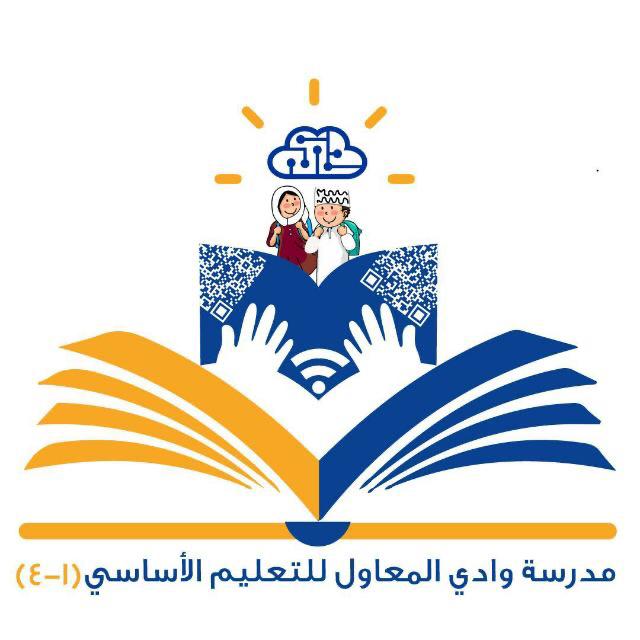 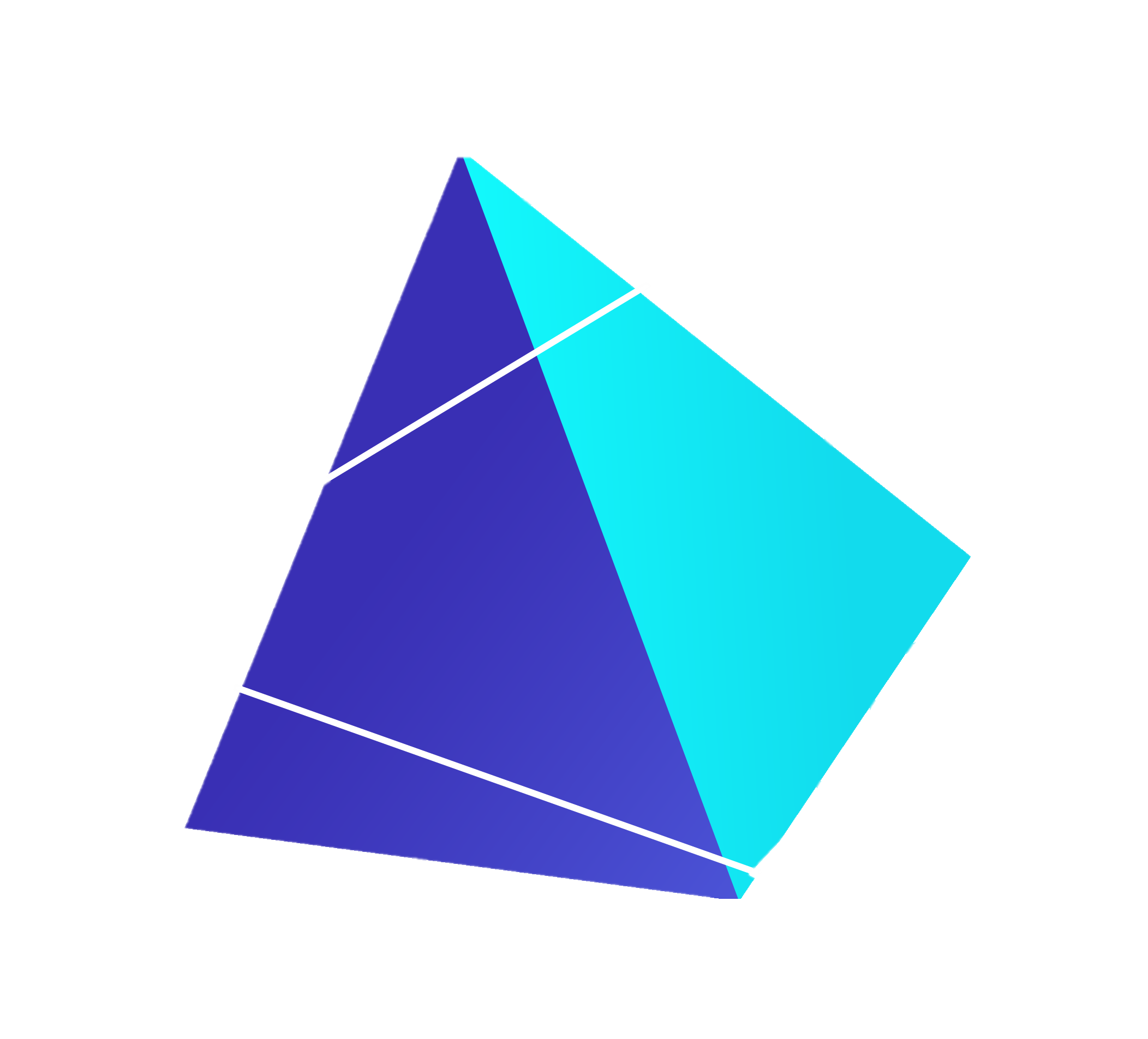 المُجسمات
اعداد: معلمات المجال الثاني للصف الثاني 
مدرسة: وادي المعاول للتعليم الأساسي (١-٤)
لنشاهد الفيديو معا
ما اسم هذا الشكل؟
هل يمكن استخدام ٦ مربعات لتكوين مجسم؟
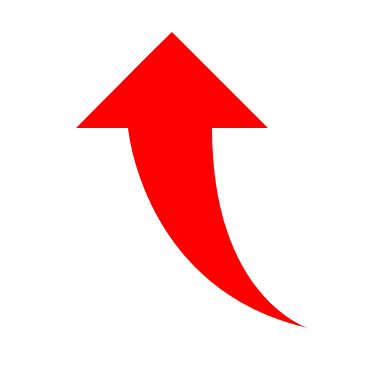 مكعب
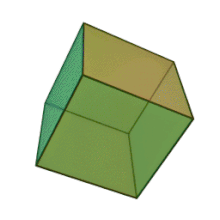 المكعب يحتوي على ٦ أوجه (مربعات)
تنبأ ما المجسم الناتج من طيّ هذه الشبكة؟
ما اسم هذه الأشكال؟
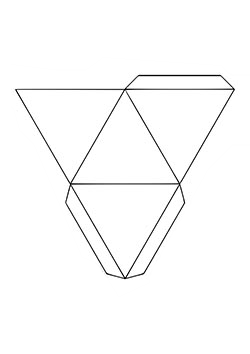 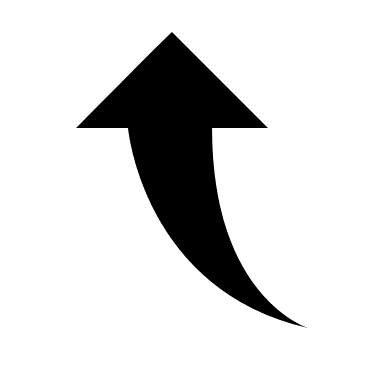 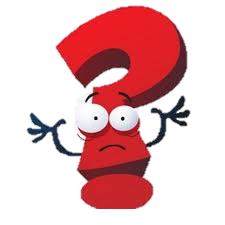 هرم ثلاثـــــي
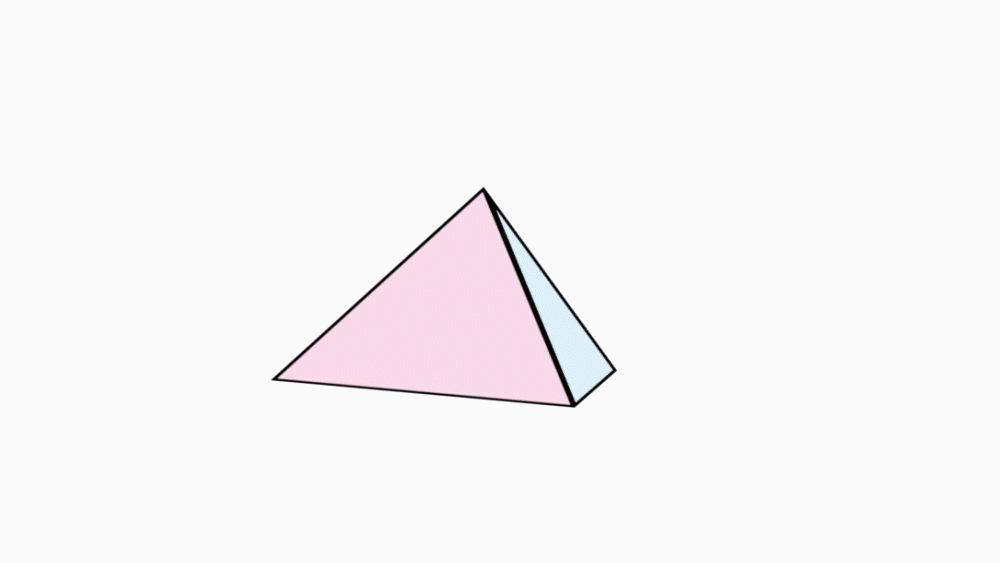 يحتوي الهرم الثلاثي على أربعة أوجه.
تنبأ ما المجسم الناتج من طيّ هذه
 الشبكة؟
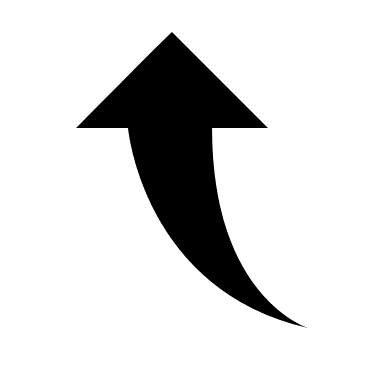 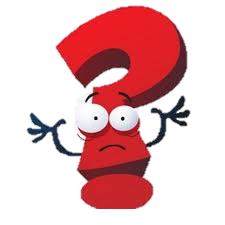 هرم رباعي
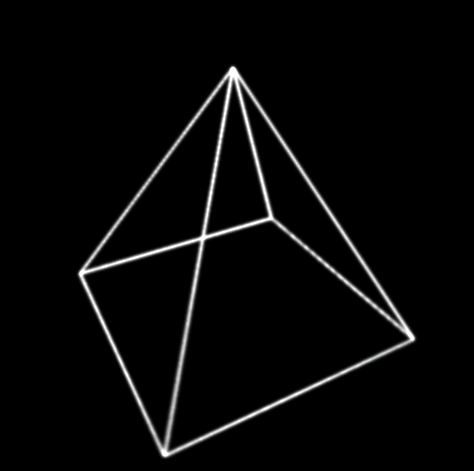 الهرم الرباعي يحتوي على وجه مربع و٤ مثلثات
تنبأ ما المجسم الناتج من طيّ هذه
 الشبكة؟
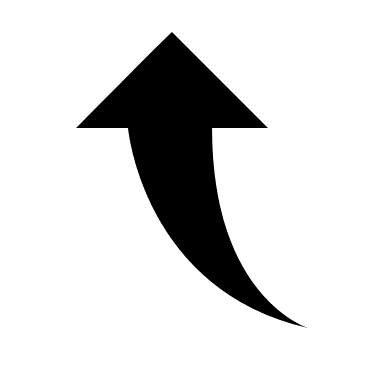 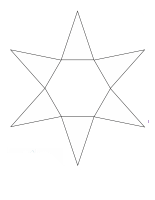 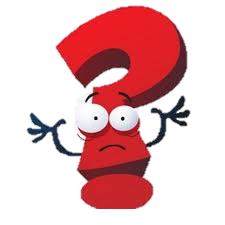 هرم سداسي
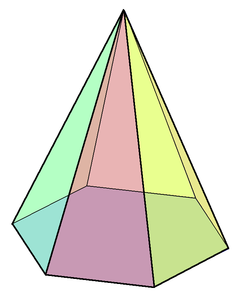 الهرم السداسي يحتوي على سبعة أوجه
تنبأ ما المجسم الناتج من طيّ هذه الشبكة؟
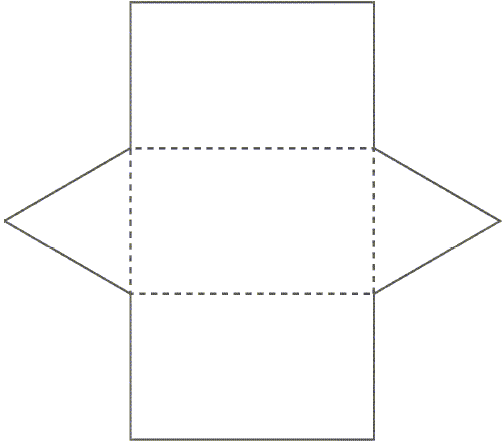 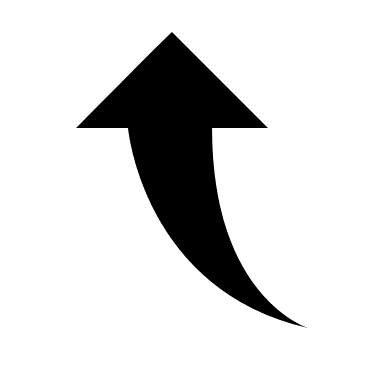 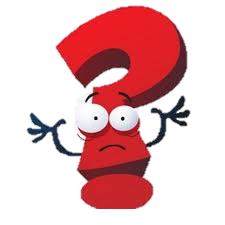 منشور ثلاثي
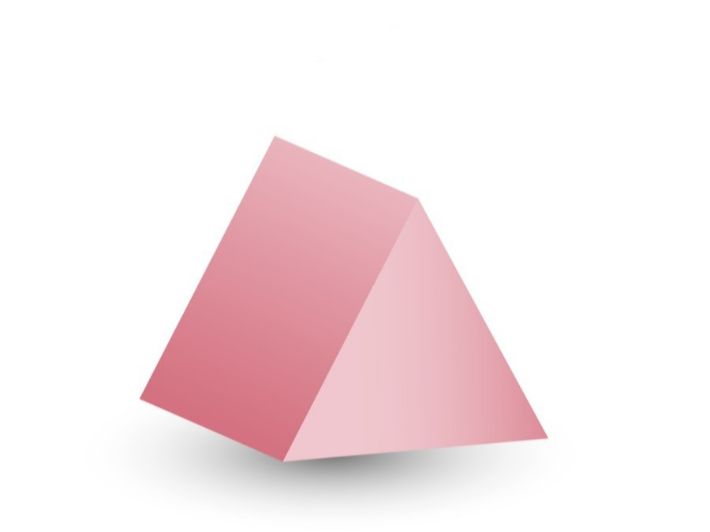 يحتوي منشور الرباعي على خمسة أوجه
تنبأ ما المجسم الناتج من طيّ هذه الشبكة؟
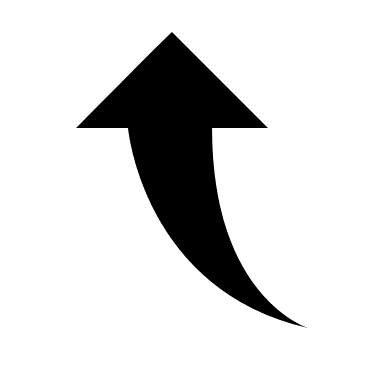 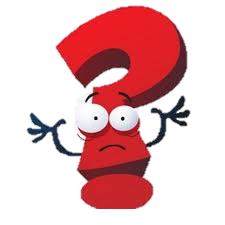 منشور رباعي
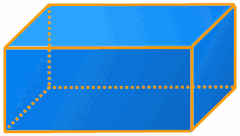 يحتوي منشور الرباعي (متوازي المستطيلات) على ستة أوجه
الواجب
أيها العبقري قم بتصميم مجسم باستخدام
 المواد المتوفرة لديك في المنزل
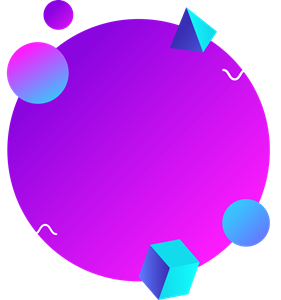 إلى اللقاء مع درس آخر